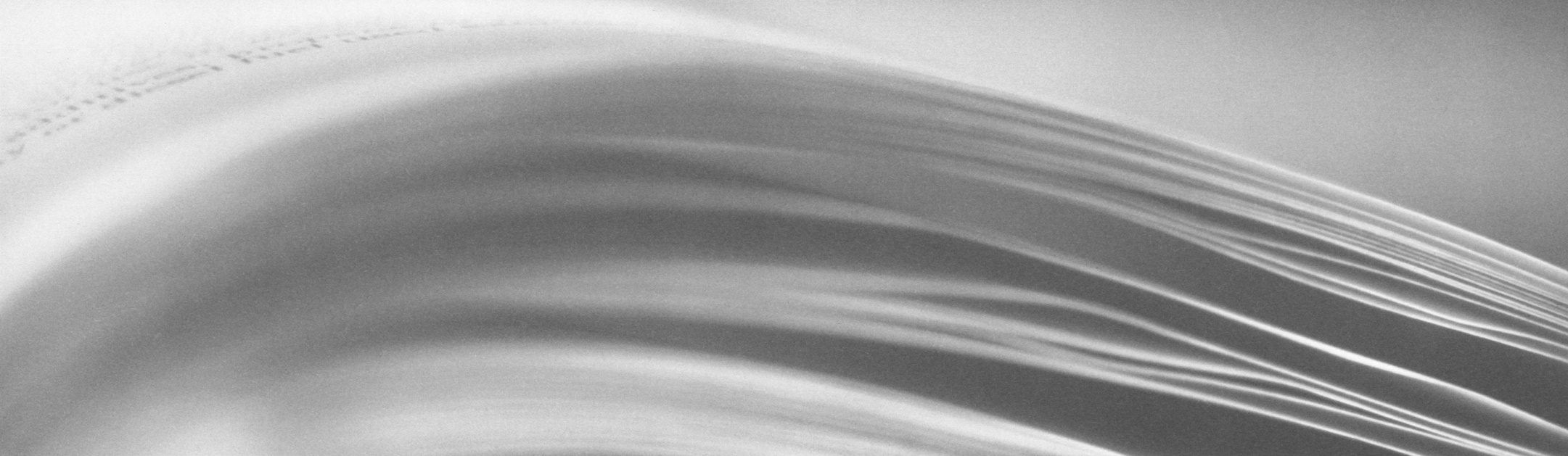 Student Assistance Prevention/Intervention Services Program2017-2018 Evaluation highlights
Jennifer LembachRMC Research Corporation
February 15, 2019
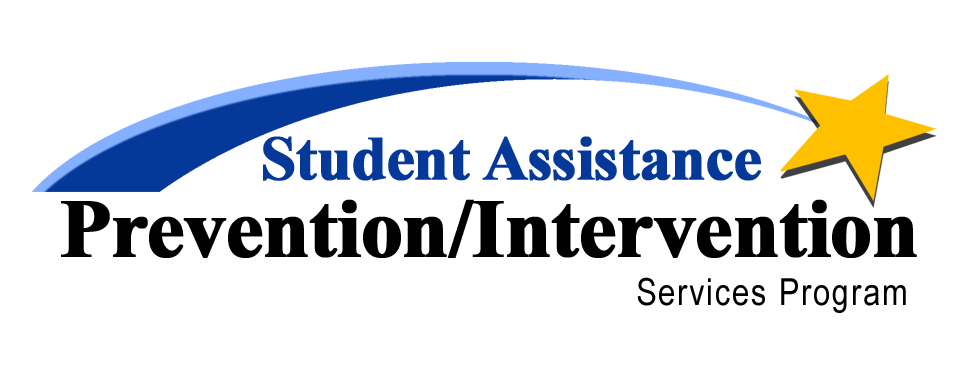 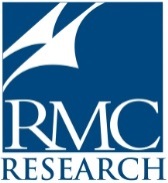 Presentation Purpose
Present statewide trends over time in SAPISP servicesand outcomes
Present 2017-18 school year results:
Activities and services
Characteristics of students served
Children’s Hope Index outcomes
Substance use outcomes
Behavior outcomes
SAPISP State Trends Over Time
State Trends Over Time: 2010–2018
In general, the program has experienced reductions in services over time, reflecting funding reductions.

The 2017-18 school year is the fifth in which only CPWI (Communities Prevention and Wellness Initiative) schools received funding and only CPWI schools are included in results.

Students continued to show reductions in substance use and problem behaviors following program participation.
Trends in selected services
Note. The vertical axis shows the number of students receiving the specified service, with the exception of Universal Sessions, which shows the number of sessions provided.
SAPISP State Results 2017-2018
Selective/Indicated Service Overview
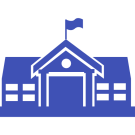 SAPISP services provided in 91 schools
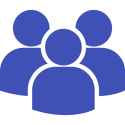 Services provided by 63 prevention/intervention professionals
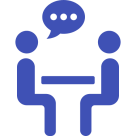 Direct selective/indicated services provided to 2,460 students
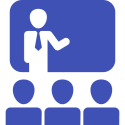 Average of 34 participants per professional
Note. Number of schools and professionals includes any school or professional with at least one student reported in the database.
Universal Prevention Sessions
Selective/Indicated Services
Characteristics of students served
Demographic characteristics
Presenting problems 
GAIN Short Screener results: Student self‑report of mental health, substance problem, and crime/violence behavior issues
Types of services and case management referrals provided
Characteristics of Students Provided Selective/Indicated Services
Note. n = 2,460
Presenting Problems of StudentsProvided Selective/Indicated Services
Note. n = 2,460. Substance Abuse by Family and Substance Abuse by Others are 
two subcategories within Home/Community.
GAIN‑SS Screening Results
Note. n = 2,456
Types of Services Received by Participants
Note. n = 2,460
Case Management Referrals
Percent of Referred Participants 
Who Attended or Completed
Note. n = 2,460
Does not include students for whom the service was not accessible or who were already receiving the service.
Student Outcomes
Survey data for students with matched pre/post
Children’s Hope Scale
Perceived risk of harm in using substances
Substance use in the previous 30 days
Problem behaviors in the previous three months

One‑year follow‑up data on number of classes failed for students served in 2016–17 (matched baseline/follow‑up)
Response rate
78% of students completed both a pretest and posttest (n=1,919)
A reason the posttest was not completed was given for 357 students (66% of those without matched pre and post):
Hope scale
The Children’s Hope Scale was added in Fall 2017.

The “science of hope” is a growing and developing field of research exploring the mental capacities, character strengths, and characteristics that help both children and adults thrive.
Hope is a good predictor of an individual’s physical and mental health, well-being, and academic performance. 
Hope is negatively correlated with substance use, risk behaviors, and “avoidant coping.”

The scale consists of 6 individual survey items that measure the child’s agency or “will power” and the child’s pathways or “way power” to accomplishing their goals.
Students reported increased sense of hope
Note. Scale: 1 (None of the time) to 6 (All of the time). n = 1,385–1,428.
* Indicates statistically significant change (p<.05).
Most students reported moderate to highperceived risk in substance use after program
Note. n = 1,693–1,760
* Indicates statistically significant change (p<.05).
Students with substance use intervention goal less likely to report 30‑day use after program
Percent Change in Users
Note. Includes only students with substance use goal. n = 1,087-1,121. Tobacco includes both cigarettes and chewing tobacco.
* Indicates statistically significant change (p<.05).
Trends in Past 30‑Day Substance Use Outcomes: Tobacco1
Note. Pre‑post reported for SAPISP students with a substance use reduction goal.
1 Item wording was changed from “cigarettes” to “tobacco products (cigarettes or chew)”  in 2017-2018.
Trends in Past 30‑Day Substance Use Outcomes: E-cigarettes1
Note. Pre‑post reported for SAPISP students with a substance use reduction goal.
1 Item was added to the student survey at the start of the 2015-2016 school year.
Trends in Past 30‑Day Substance Use Outcomes: alcohol
Note. Pre‑post reported for SAPISP students with a substance use reduction goal.
Trends in Past 30‑Day Substance Use Outcomes: binge drinking1
Note. Pre‑post reported for SAPISP students with a substance use reduction goal.
1 Item wording was changed from “been drunk or very high from drinking alcoholic beverage” to “had 5 or more drinks in a row” in 2017-2018.
Trends in Past 30‑Day Substance Use Outcomes:marijuana
Note. Pre‑post reported for SAPISP students with a substance use reduction goal.
Substance use other than alcohol, tobacco, and marijuana was low at pre and post
Note. Includes only students with substance use goal. n = 1,106-1,116.
Change in Substance Use among students with any use of each specific substance
Note. n = 503-811. Includes only students who had a substance use intervention goal, and who used the specified substance at baseline or didn’t use at baseline but began to use at follow-up.
Change in Substance USE: all students
Note. n = 1,858-1,904.
Change in Substance USE: middle school students
Note. n = 425-428.
Change in Substance USE: high school students
Note. n = 1,034-1,047.
Students with behavior intervention goal less likelyto report inappropriate behavior after Program participation
Note. Includes only students with behavior goal. n = 426
* Indicates statistically significant change (p<.05).
Statistical Tests Summary
Positive changes pre to post were statistically significant for:
Children’s Hope Scale
5 of 5 perceived risk items
5 of 5 common substances (tobacco, e-cigarettes, alcohol, binge drinking, marijuana)
4 of 6 problem behaviors: getting in trouble at school, school suspensions, hitting or hurting someone, getting into a physical fight
Classes Passed/Failed (2016-2017 cohort)
Data Collection:
School data collected on number of classes passed and failed in fall term of the year served and again 1 year later
Caution: Sample size with baseline and follow‑up data is fairly small (n = 668); data may not be representative
A valid reason for no follow-up data was given for 379 students (18%)
Results:
Percent of students failing any classes increased by 10%, from 39% to 43%
74% of students had positive outcome (29% decreased the % of classes failed, 45% continued passing all classes)
26% of students did not show positive changes
Changes in Percentage of Classes Failed from Baseline (fall 2016) to Follow‑Up (fall 2017)
Note. N = 668
Student satisfaction with program
Overall, how important has this program been to you?
Note. N = 1,473
Student satisfaction with program
Are you glad you participated in the program?
Note. N = 1,466
Student satisfaction with program
Are you more likely to attend school because of this program?
Note. N = 1,464
Questions?
?
Jennifer Lembach, RMC Research
jlembach@rmcres.com
(800) 788-1887

Mandy Paradise
Mandy.paradise@k12.wa.us
(360) 725-6248